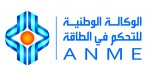 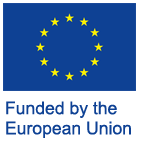 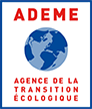 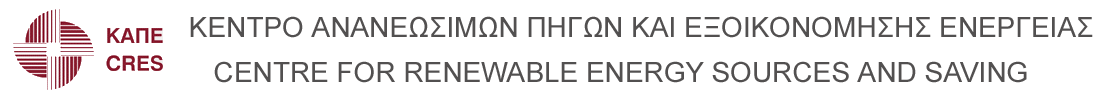 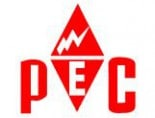 EPC Basic Concepts
Aristotelis Botzios-Valaskakis
Senior Expert, Centre for Renewable Energy Sources and Energy Saving
Meetmed II
Activity 3.1.2 Training Seminar 
“Fundamentals of Energy Services and Energy Performance Contracting”
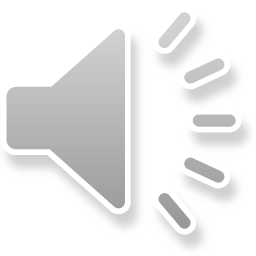 Energy Performance Contracting (EPC) is also:

… a form of ‘creative financing’ for capital improvement which allows funding energy upgrades from cost reductions. (JRC-IET)

… the procurement of works and services on the basis of net present value of future energy savings. (EBRD)

… a turnkey service, which provides customers with a comprehensive set of energy efficiency, renewable energy and distributed generation measures and is accompanied with guarantees that the savings produced will be sufficient to finance the full cost of the project. (EPA)
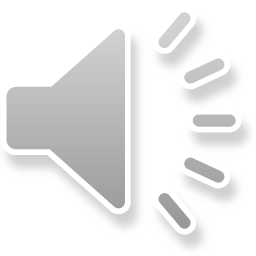 The owner of a building invests in EE improvementsof a building on the basis of an EPC business model
Continuousenergy cost savings of thebuilding owner
Saved energy cost used  for the repayment of the investment and the contracting fees of the energy service provider
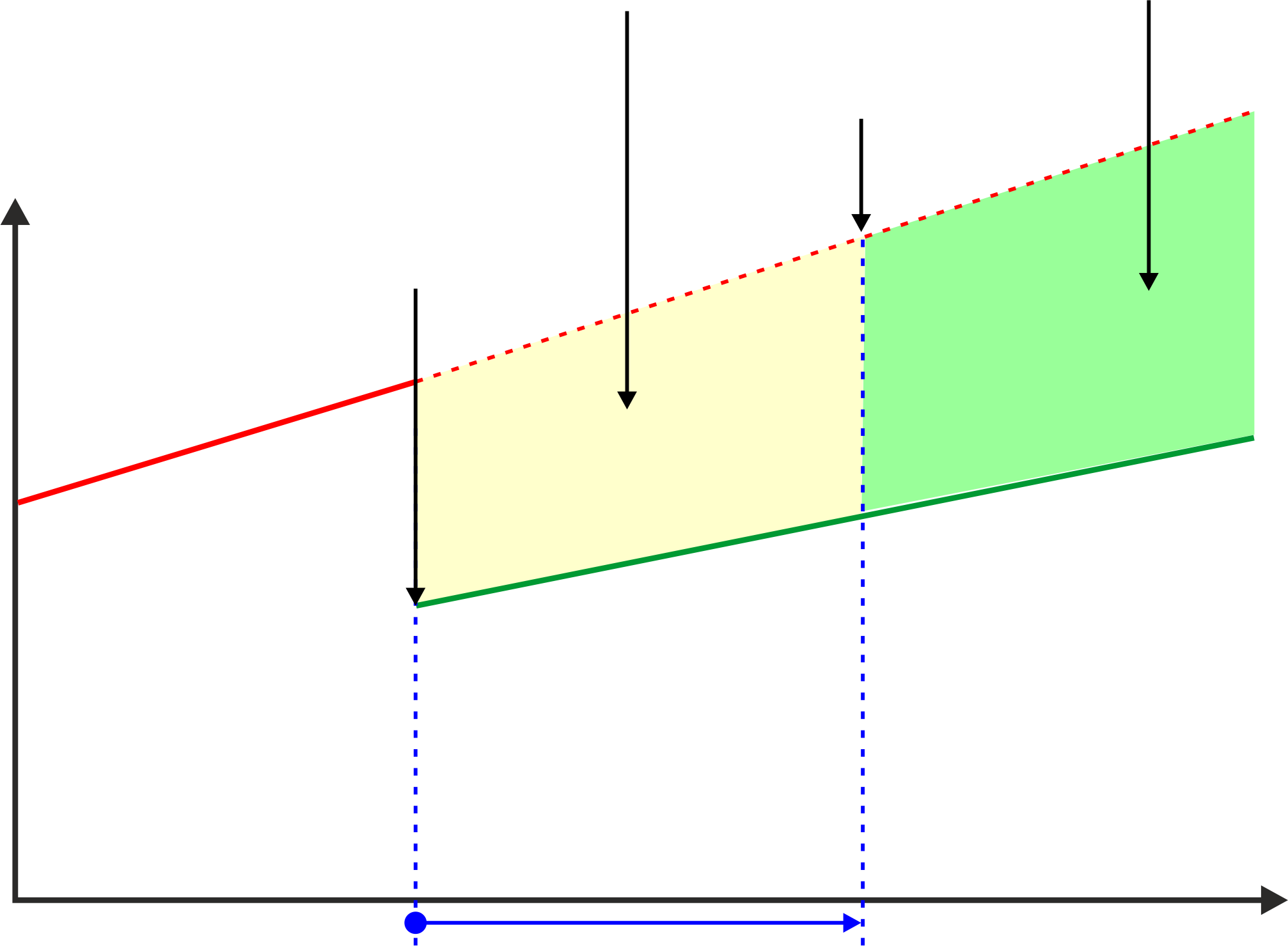 End of EPC contract(investment paid back)
Energy efficiency investment with an  EPC  with guaranteed energy savings
Energy costprior to EE investment
Actual energy cost
Energy cost after EE investment
Source: GIZ
time
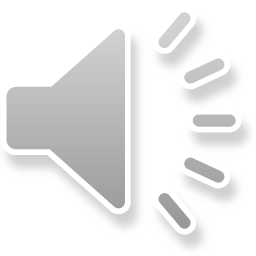 EPC contract period
An Energy Service Provider (or Energy Service Company – ESCO) implements a customized energy service package, consisting of planning, building, operation & maintenance, (co-) financing and optimizing user behaviour.
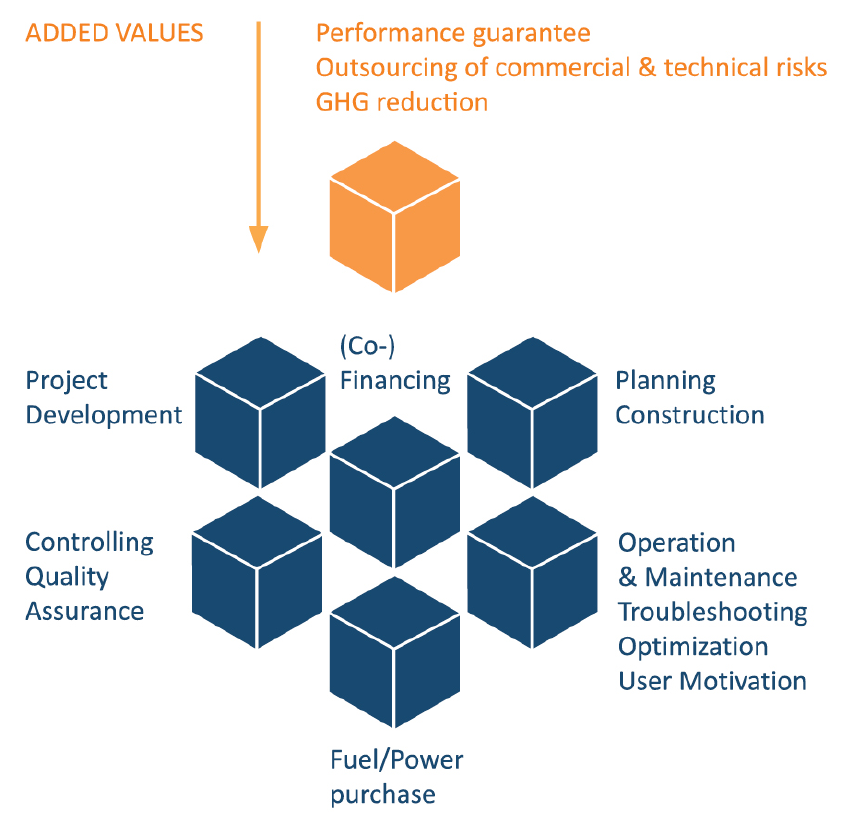 The contract between the ESCO and the building owner contains guarantees for energy savings and the ESCO takes over some form of  financial and technical risk of implementation and operation for the entire project duration.

The service or parts of it is paid for by realized energy cost savings.
Source: EESI 2010
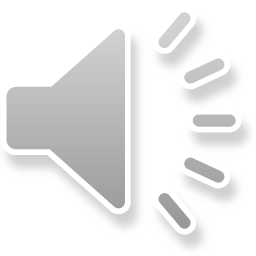 Major advantages of EPC compared to traditional owner-directed ways of project implementation are:
In the case in which the ESCO also finances the investment, the building owner does not use own funds and transfers its investment risk to the ESCO.
EPC improves energy efficiency and thus also increases operating reliability and security of supply, while energy costs and environmental pollution are reduced.
The ESCO's technical know-how and professional energy management are used.
The building owner is relieved of essential planning and operating work. More time remains for its own core tasks.
Value, productivity and comfort of buildings are enhanced.
The full set of services like e.g. planning, financing, construction, operation, and maintenance may be covered from one source, thus reducing the number of interfaces and transaction cost.
Additional services such as user motivation and trainings can be included within the scope of the EPC.
Contract elements assign, to a large extent, commercial and technical risks to the ESCO´s.
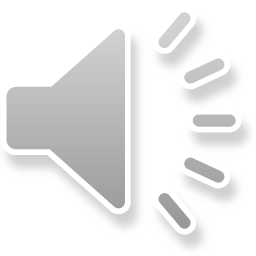 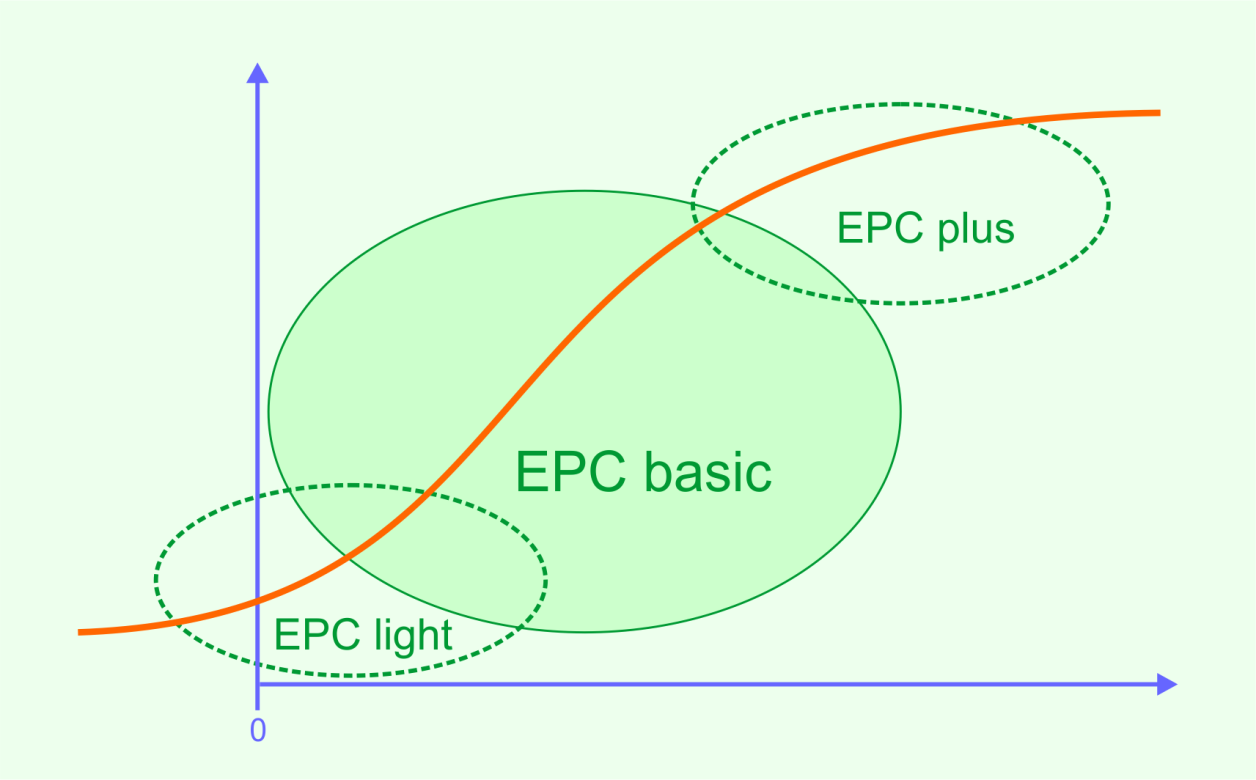 Guaranteed energy savings (compared to baseline)
No investment(prior to investment stage)
Planned investments
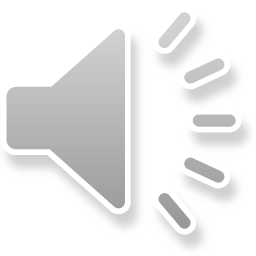 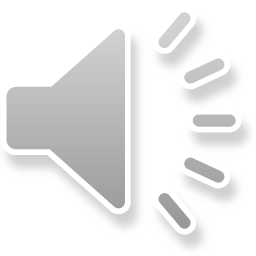 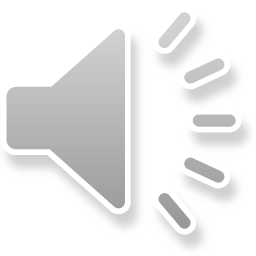 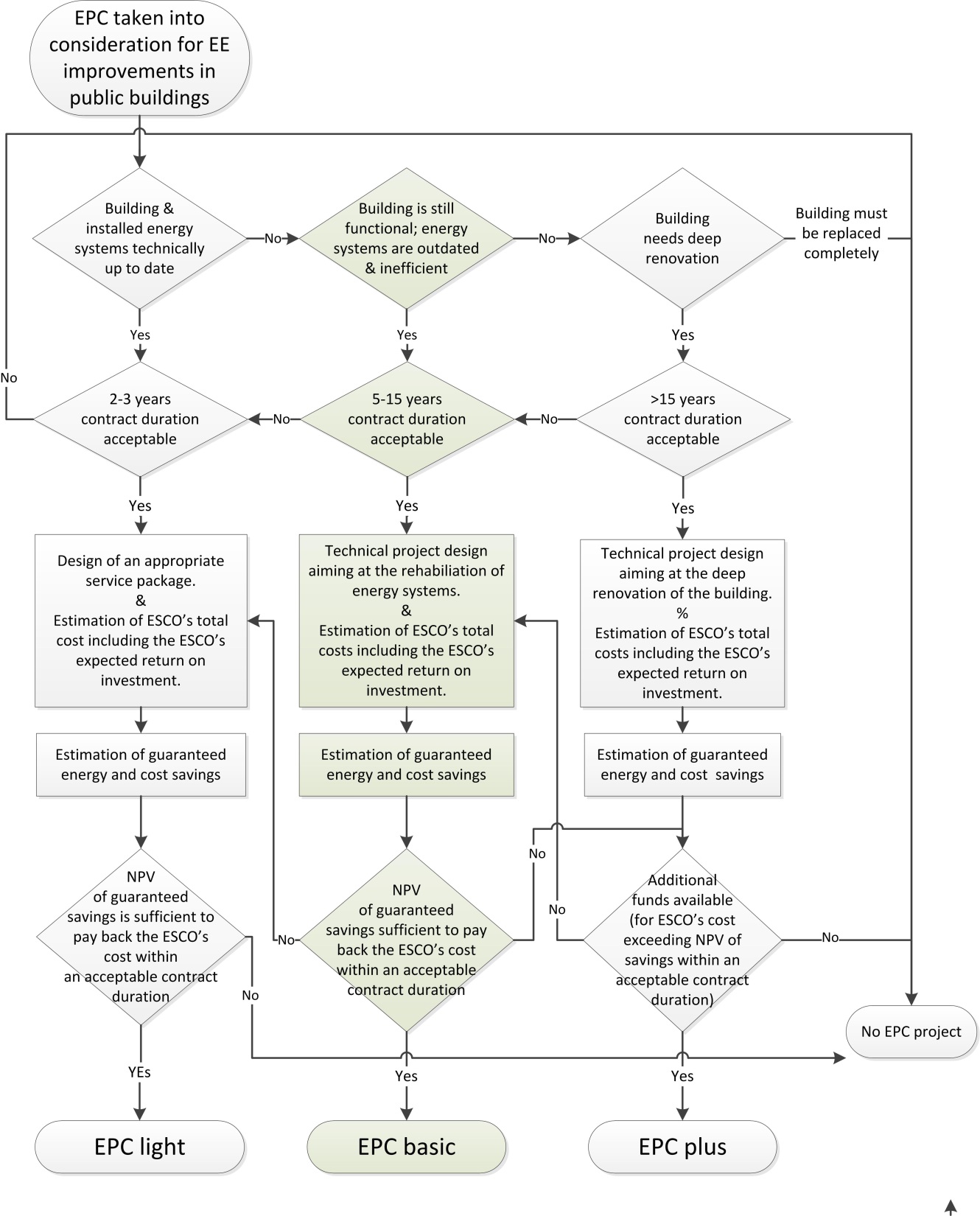 Selectionof EPC projectsand ofappropriateEPC business models
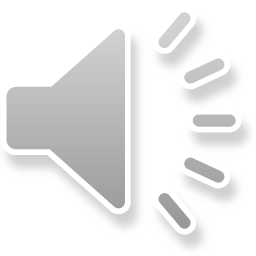 Economic assessment of EPC projects can be either on:

Net present value (NPV) method comparing total life cycle cost and savings:
Discounting all project cost and savings expected during the entire life cycle of the project to the moment of project start.
Comparing NPVs of total life cycle cost and savings.

Annuity method comparing equivalent annual cost and savings:
Calculating the equivalent annual cost of the project based on the annuity of initial cost (preparation, planning, investment etc.) plus annual implementation cost.
Comparing equivalent annual cost and guaranteed savings.
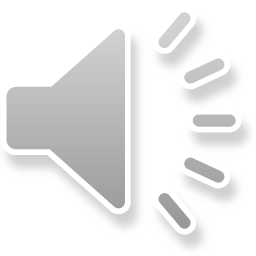 Based on the Annuity method, the major economic constraints for EPC projects may be summarized as follows:

If the total cost of an EPC project (including the fees of the ESCO) shall be paid completely from future savings, the equivalent annual cost (minus subsidies)must not exceed the average annual future savings (minus additional cost) during contract duration.

If the equivalent annual cost  (minus subsidies)is higher than the average annual future savings (minus additional cost) during contract duration then the total cost of the EPC project (including the fees of the ESCO) can be paid only in part from future savings.
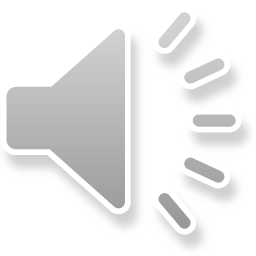 Based on the NPV method, the major economic constraints for EPC projects may be summarized as follows:

If the total cost of an EPC project shall be paid completely from future savings, the net present value of total project life cycle cost (minus subsidies)must not exceed the net present value of future savings (minus additional cost) accumulated during contract duration.

If the net present value (NPV) of total project life cycle cost (minus subsidies)is higher than the net present value of future savings (minus additional cost) accumulated during contract duration, the total cost of an EPC project can be paid only in part from future savings.
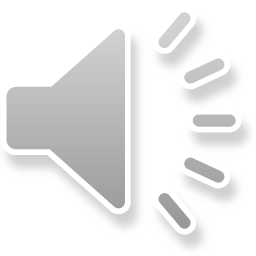 Guaranteed savings:  100,000 € per year
Discount rate: 1%
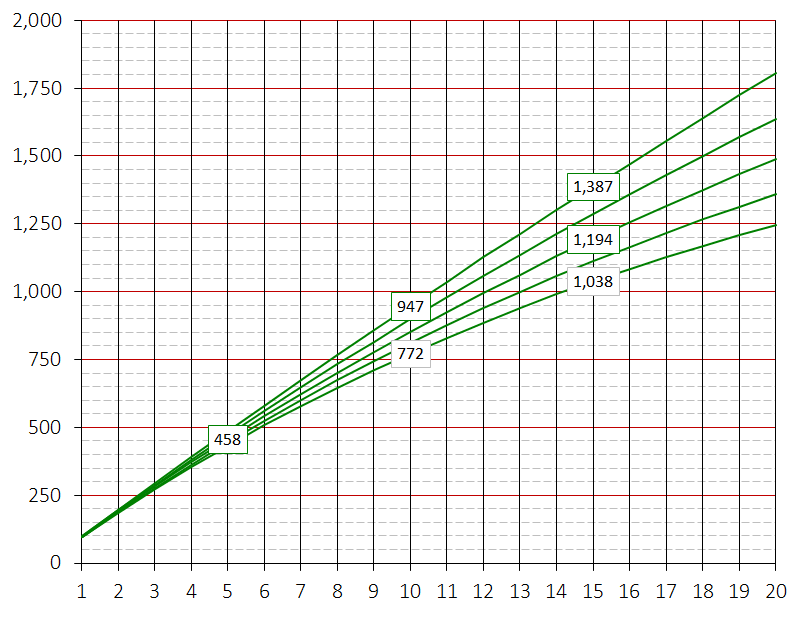 Discount rate: 2%
Discount rate:  3%
Discount rate: 4%
Discount rate: 5%
Accumulated NPV of future savings (in 1,000 €)
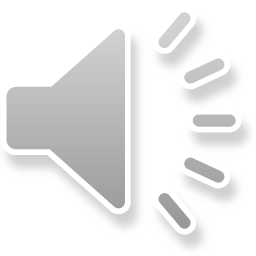 Number of years of contract duration
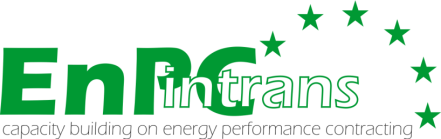 Total cost o the project (NPV) : 750,000 €   Guaranteed savings: 100,000 € per year
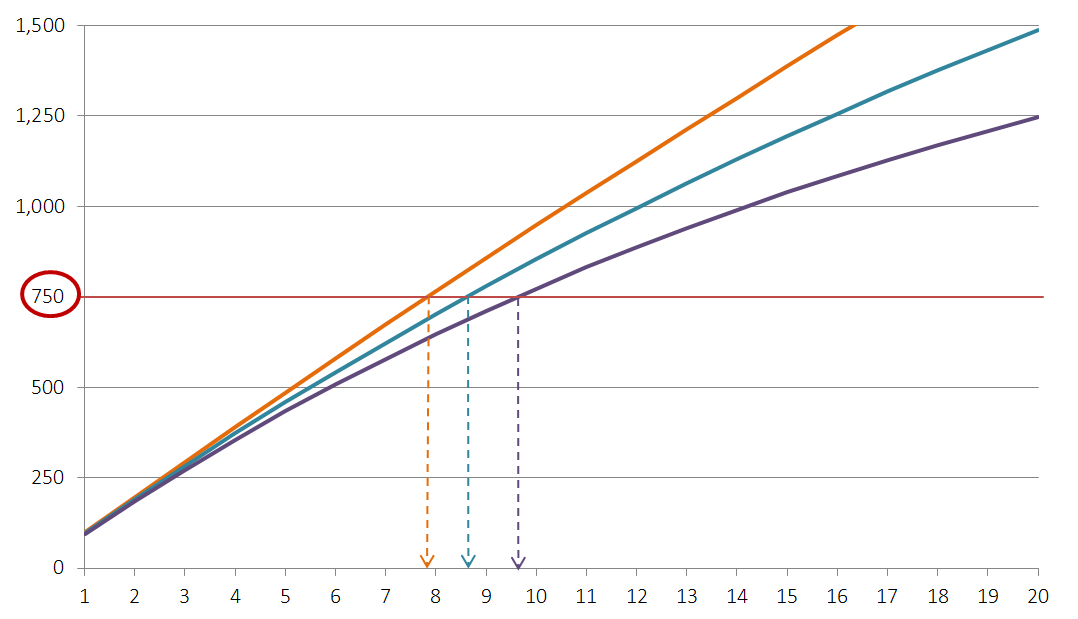 Accumulated NPV of guaranteed savingsDiscount rate: 1%
Discount rate:  3%
Discount rate:  5%
Total project cost(NPV in 1,000 €)
Accumulated NPV of future savings (in 1,000 €)
Contract duration
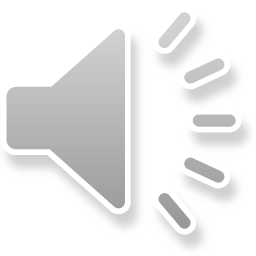 Slide N° 14
Guaranteed savings: 100,000 € per year
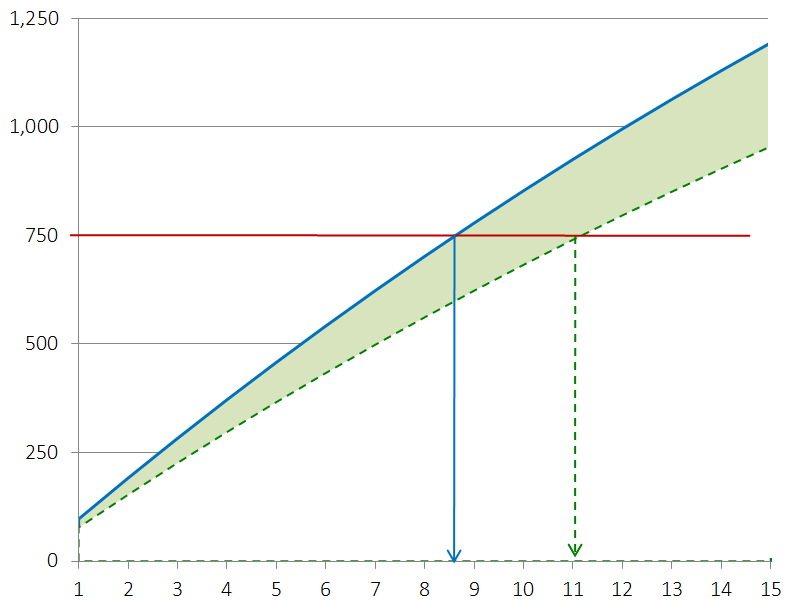 Accumulated NPV of guaranteed savingsDiscount rate: 3%
Total project cost(NPV in 1,000 €)
Building owner takes 20% of the guaranteed savings on its own account during contract duration.
Accumulated NPV of future savings (NPV in  1000 €)
Pronlongation of necessary contract duration
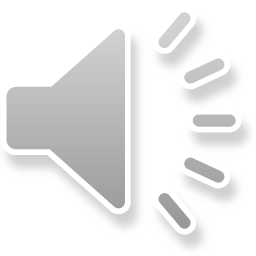 Necessary contract duration (in years)
Contact us!
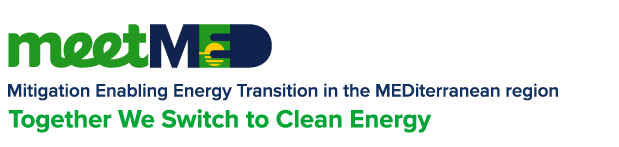 For any inquires or comments, please don’t hesitate to contact us
www.meetmed.orgmeetMED Project
@meetmed1
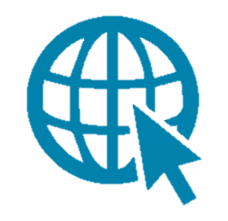 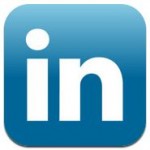 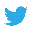 16
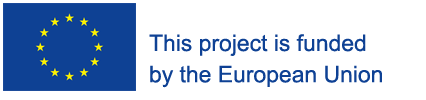